A new DNA sampling method to describe the diet of social wasps and evaluate their impact on native biodiversity
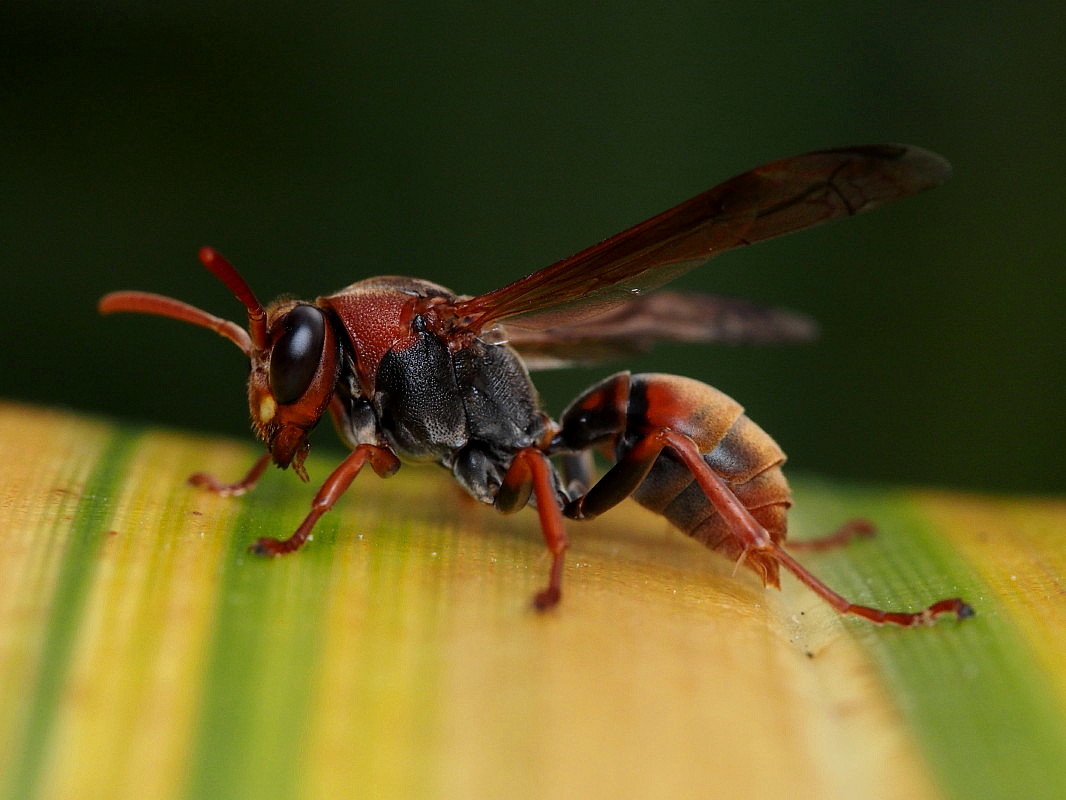 Image © flossiepip via iNaturalistNZ (CC-BY-NC)
Marie-Caroline Lefort, Thomas E. Saunders, Jacqueline Beggs, Travis Glare & Stéphane Boyer
@TomSaundersNZ   |   tomsaunders.co.nz
Acknowledgements
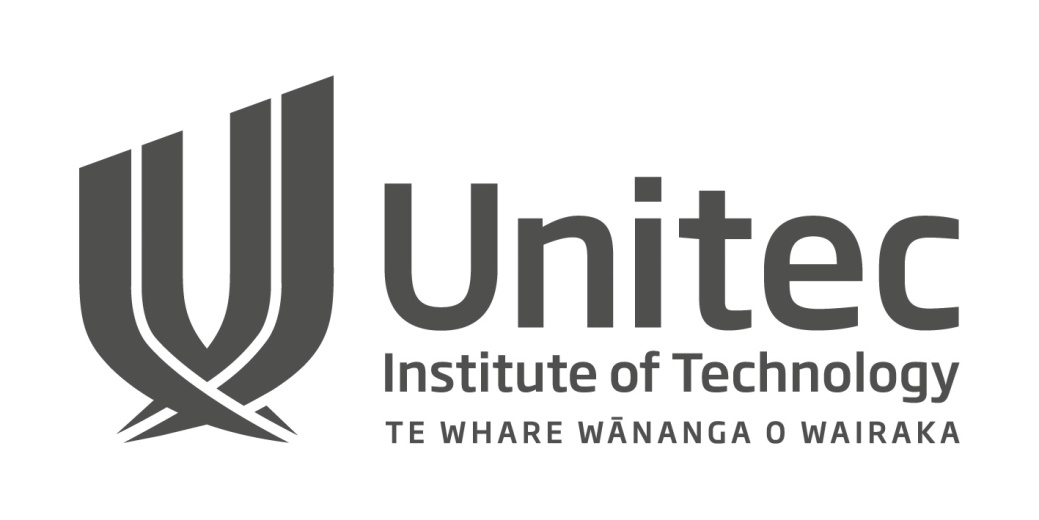 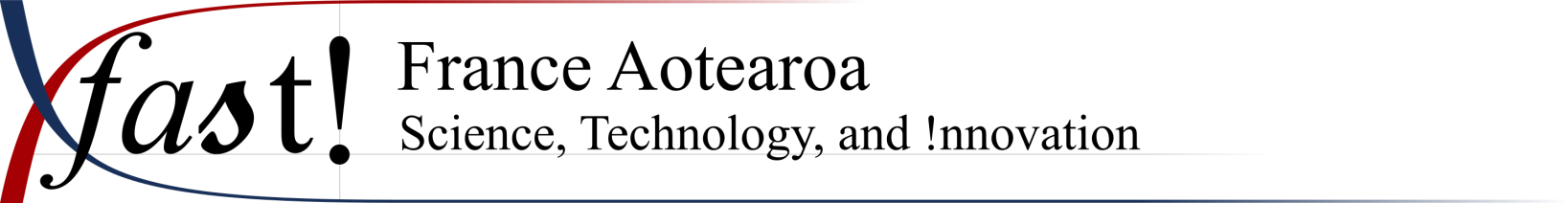 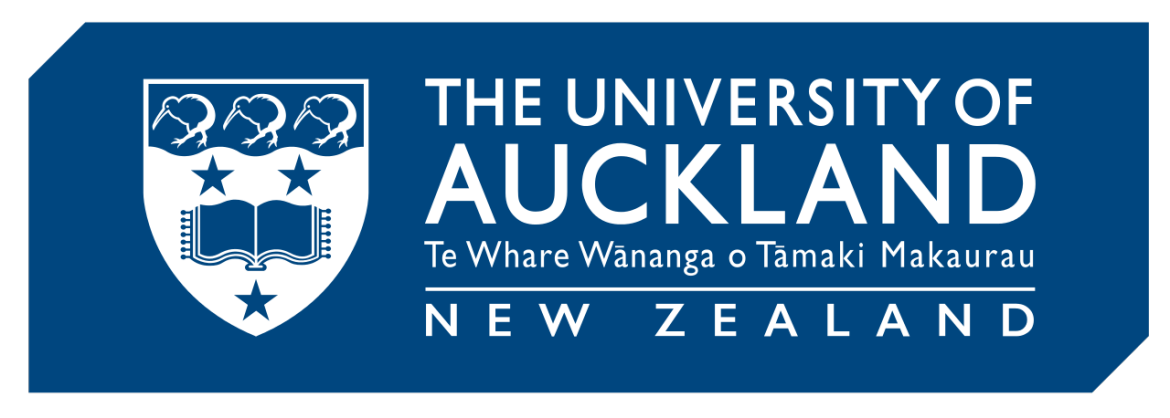 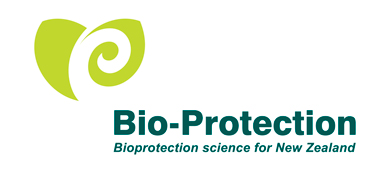 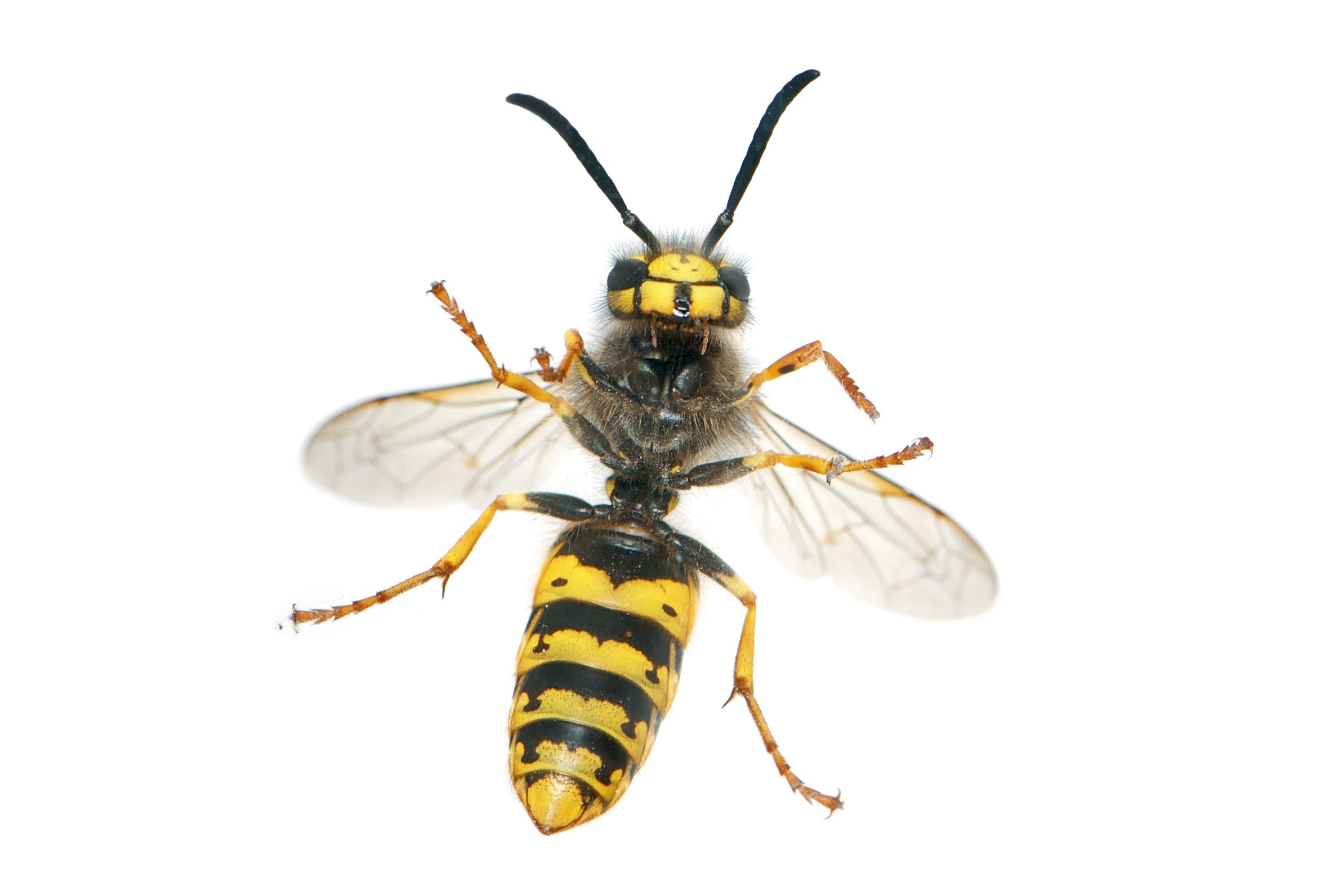 Social Wasps
Highly invasive pests around the world

NZ: 2 Vespula + 3 Polistes spp
			- Stings cause a nuisance and fatalities
			- Economic impacts e.g. apiculture
			- Multitrophic ecological impacts

In order to better understand their impacts we need to know what they are eating.

Difficult to measure over an entire nesting season.
Detecting Interactions
How do we measure interactions between invasive wasps and prey species? 

Intercepting foraging adults 
Sequencing eDNA associated with predator:
		- Regurgitates
		- Gut content
		- Faeces

Limitations
		- Only a snapshot of recent prey
		- What about a whole season?
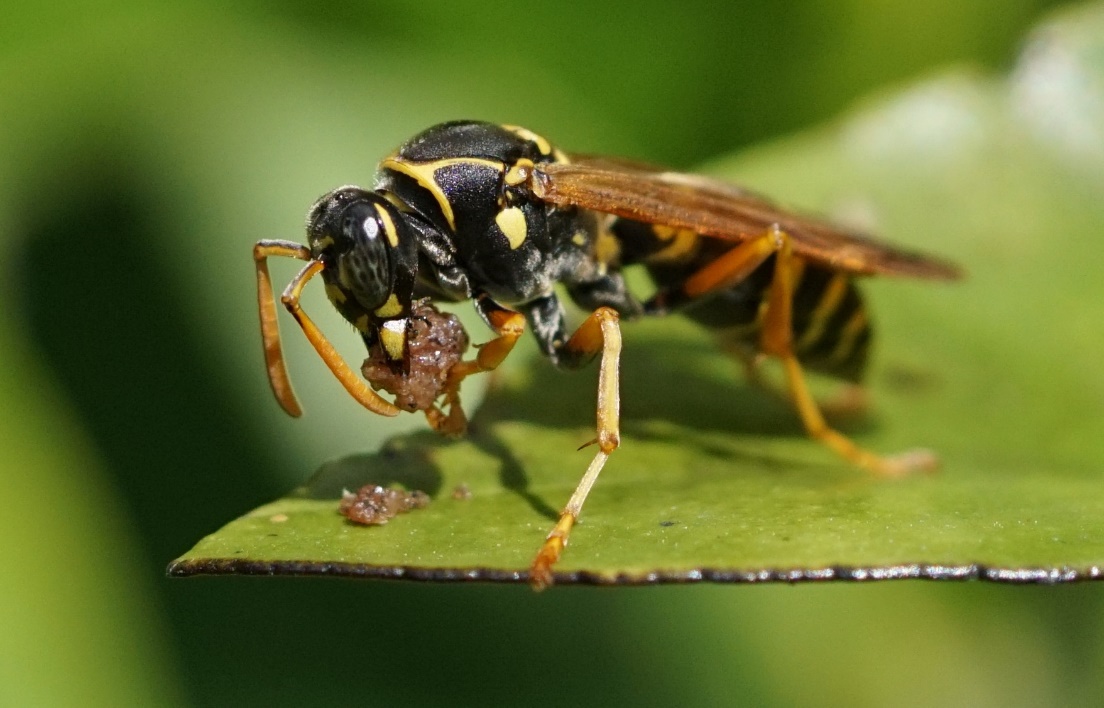 (c) Catherine Beard via iNaturalistNZ (CC BY-NC)
Research Aims
Develop and test a new molecular method to study the diet of social wasps
			- Extract prey DNA from the larval meconium of Polistes spp.

Document prey range of Polistes wasps in Auckland
			- Assess their potential ecological impact
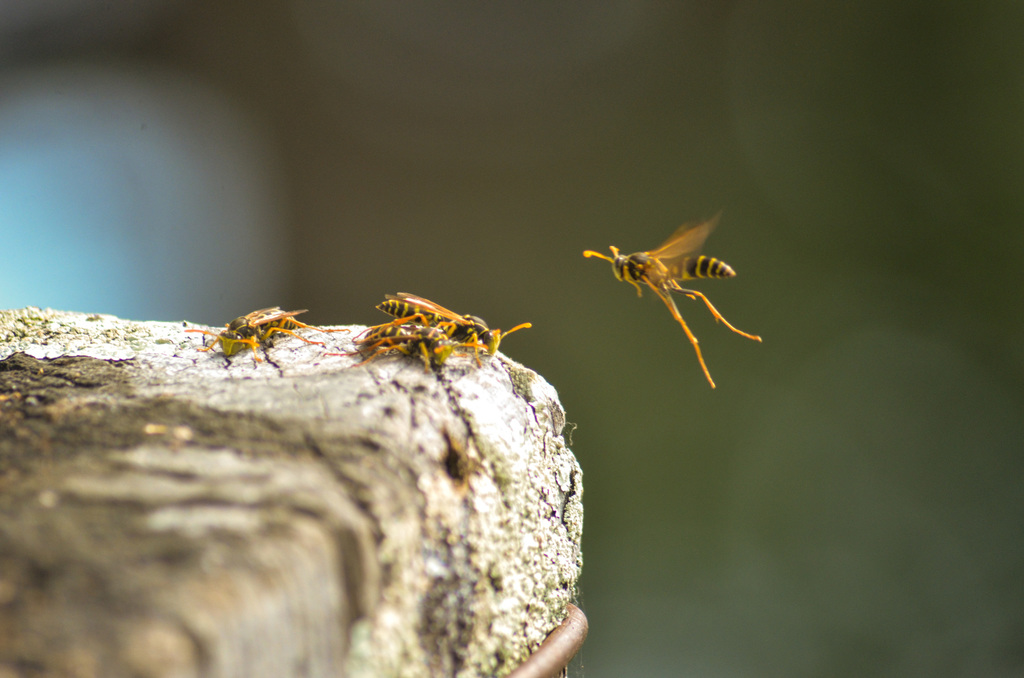 Image © givernykate via iNaturalistNZ (CC-BY-NC)
Methods: Sites
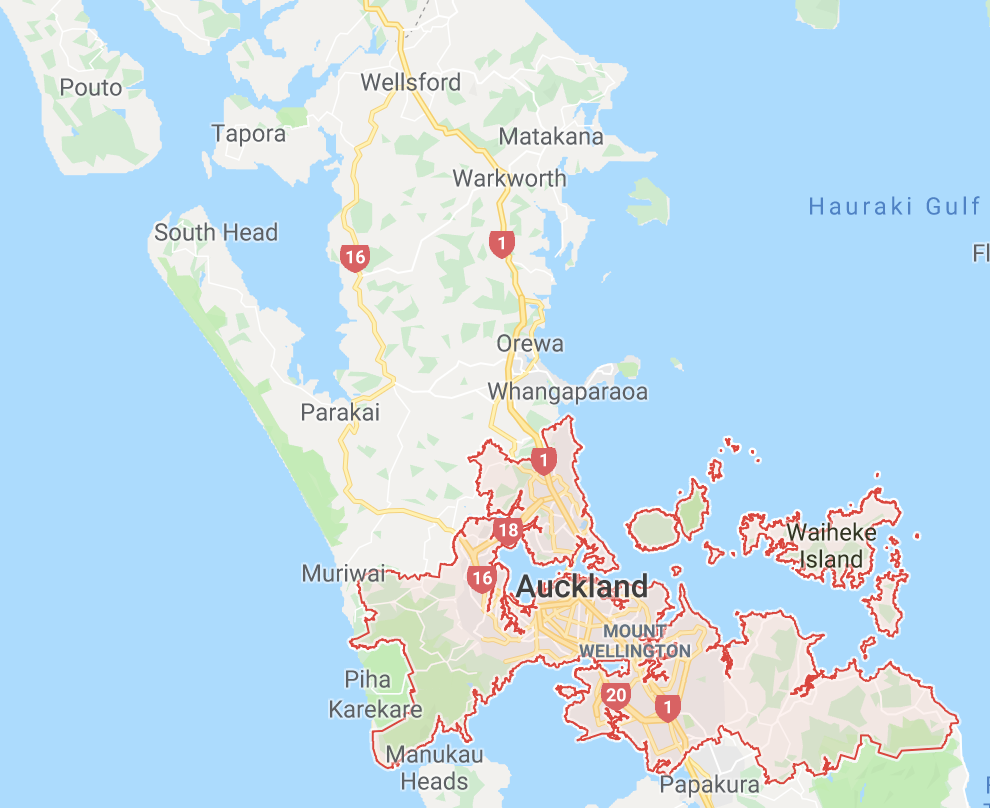 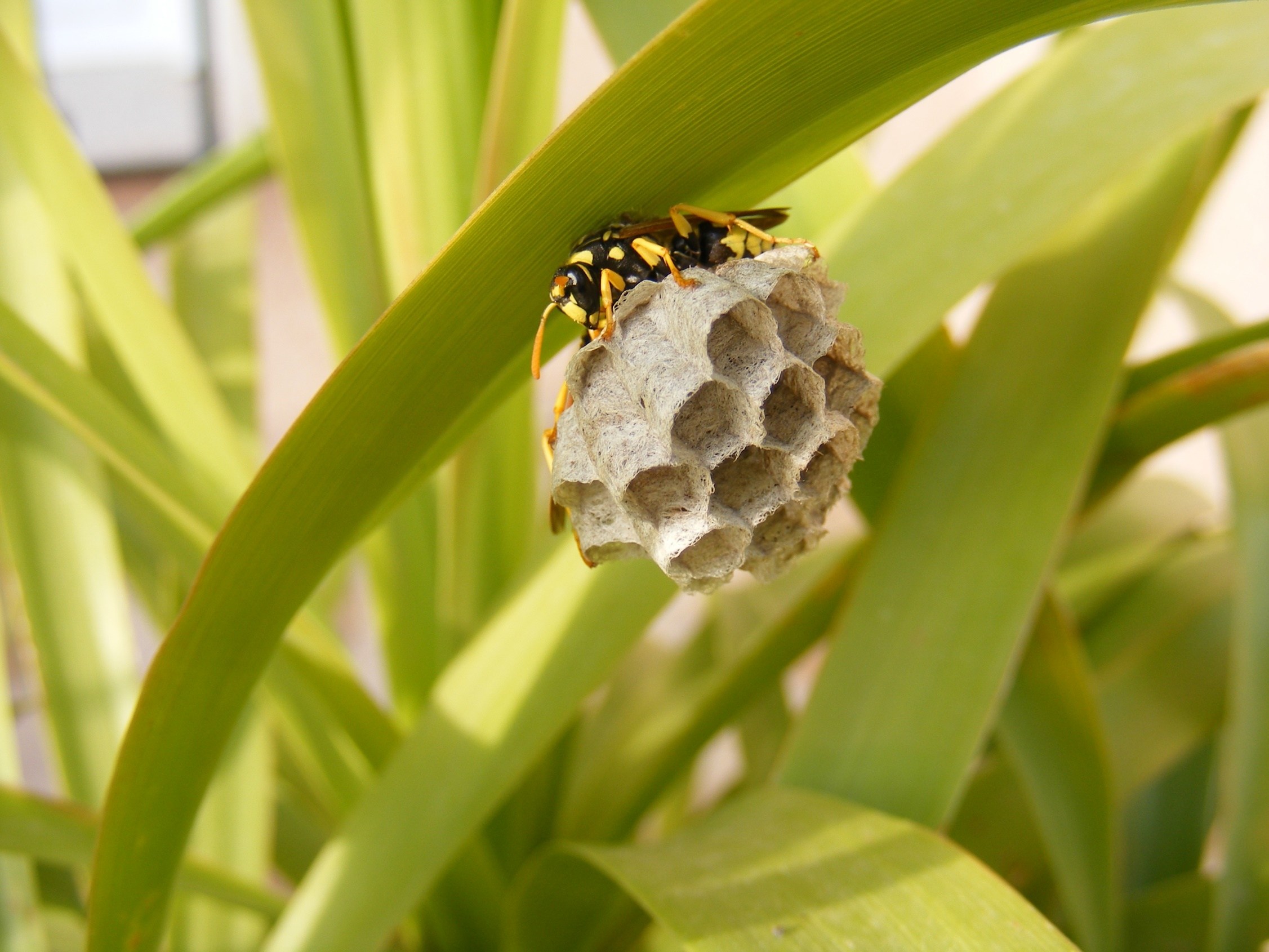 10 Auckland sites
48 active nests
			- P. chinensis (n=44)
			- P. humilis (n=4)
Methods: Nest prep
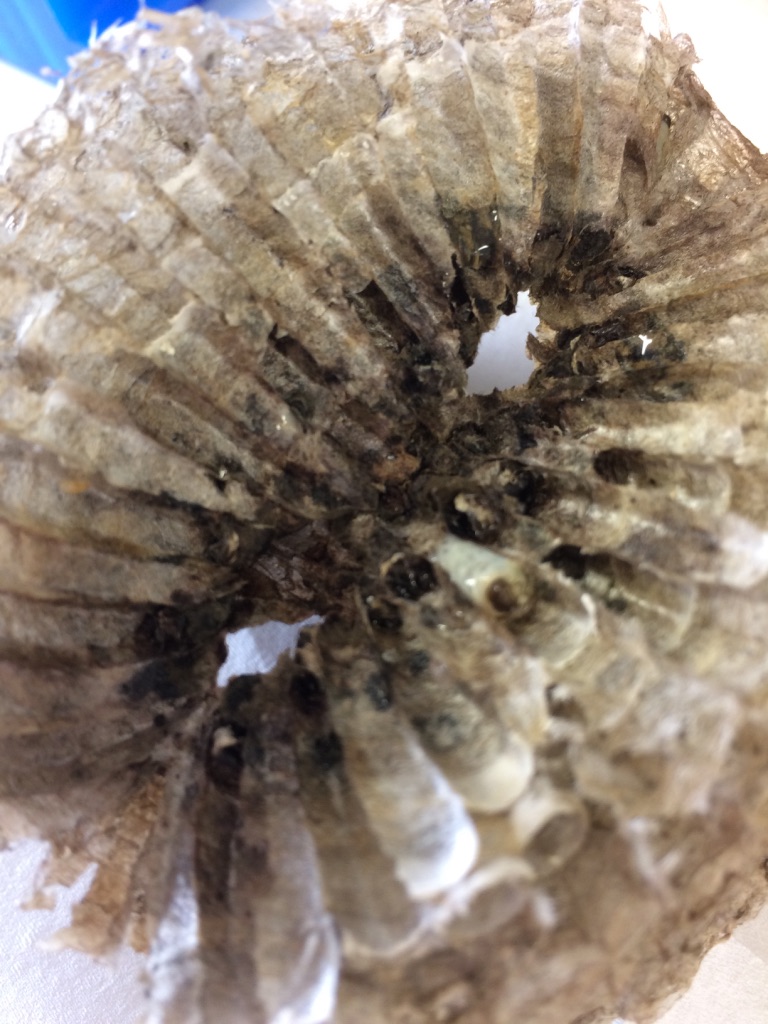 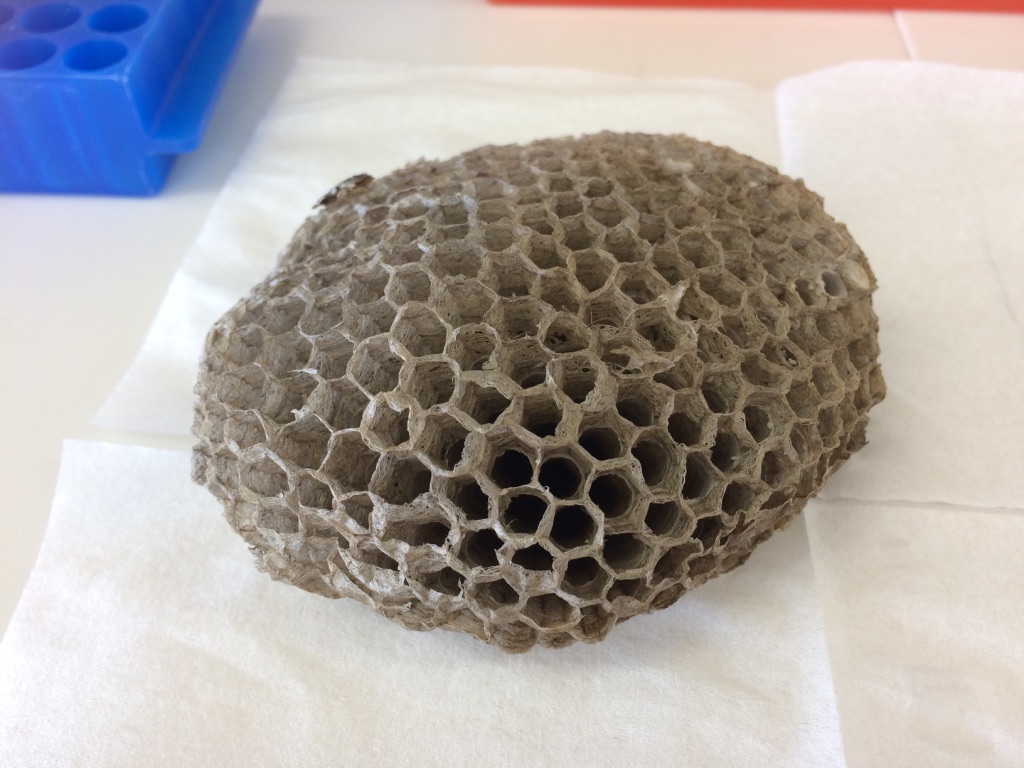 Meconium provides historical record of diet through development

Multi-layered nests provide a record of prey over weeks or months

Sampled meconium from inner and outer cells
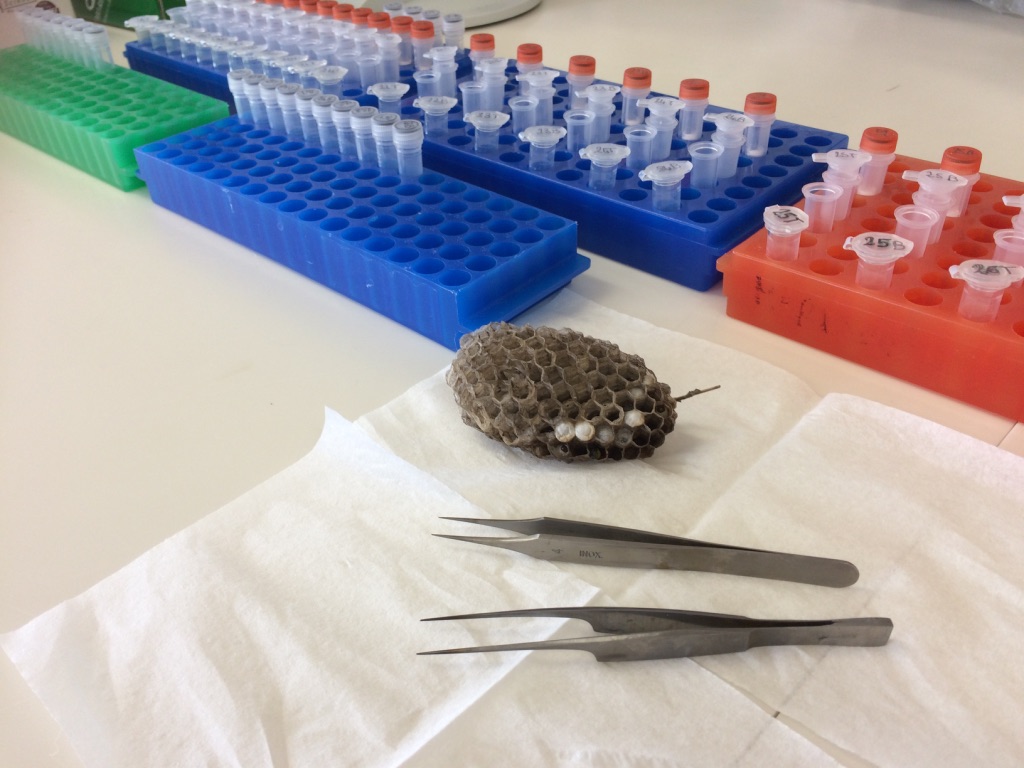 Methods: DNA Seq
Extraction: ZR Tissue & Insect DNA MicroPrep extraction kit

Amplification: (MLepF1-LepR1 primers) of 450bp region of COI

Sequencing: Illumina MySeq technology 

Reads organised in MOTUs and BLAST’d against Genbank database
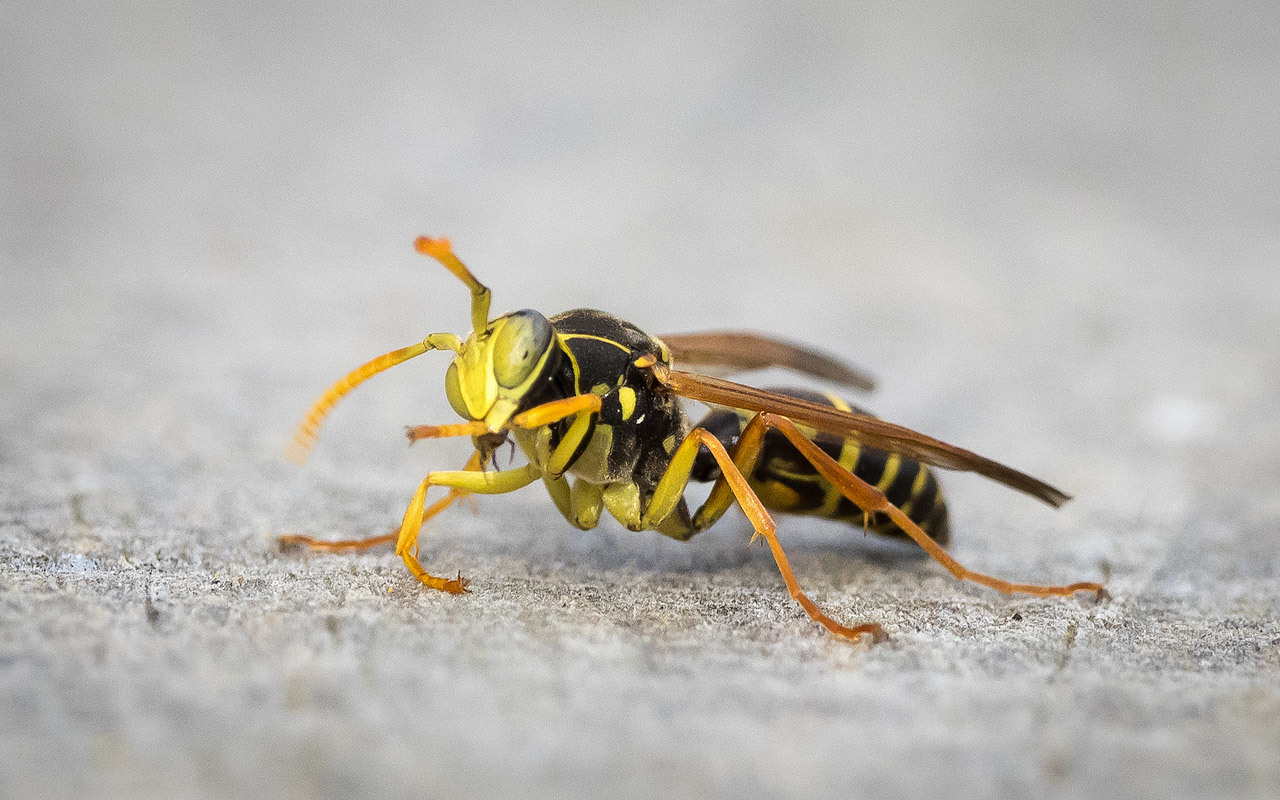 (c) Pete McGregor via iNaturalistNZ (CC BY-NC-ND)
Results: Method
Analysis quality: All samples successfully amplified, on average 80,334 DNA reads (±6,435 sem) per sample 

Of these, an average of 11,181 reads (±2,145 sem) per sample corresponded to prey DNA
Figure removed
Results: Method
Strongest identification at order or family level
Asian sp.
Aussie sp.
Figures removed
Results: Impact
Lepidoptera and thrips together contribute over 75% of prey diversity
Other work shows prey diversity roughly correlates with prey abundance
No diff in prey composition between outer/inner layers (ANOSIM, R=-0.007, P=0.703).
Figures removed
Results: Impact
Among the lepidopteran prey identified to species level:
			- Several sequences belonging to pest species
			- Several sequences belonging to native/endemic lepidopterans
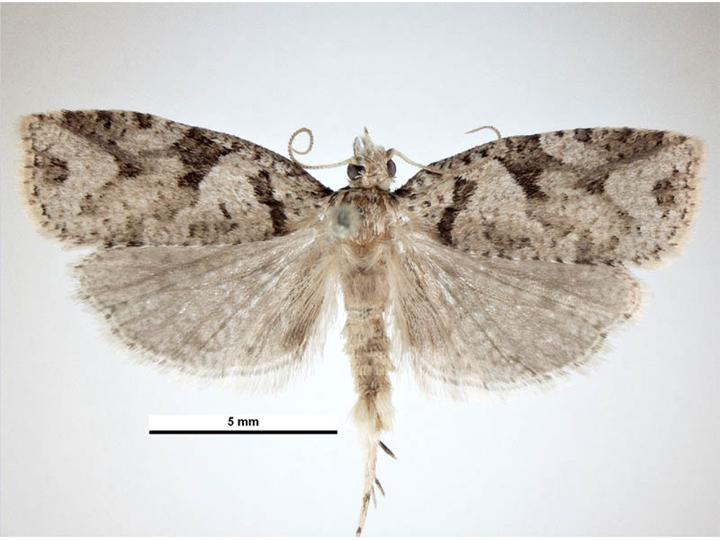 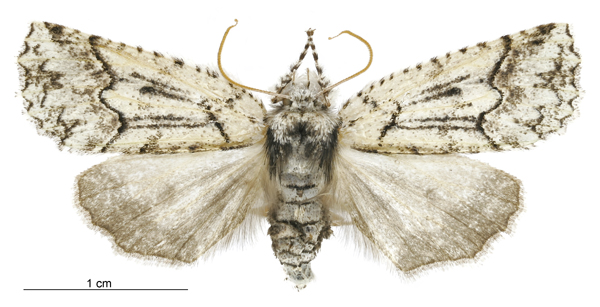 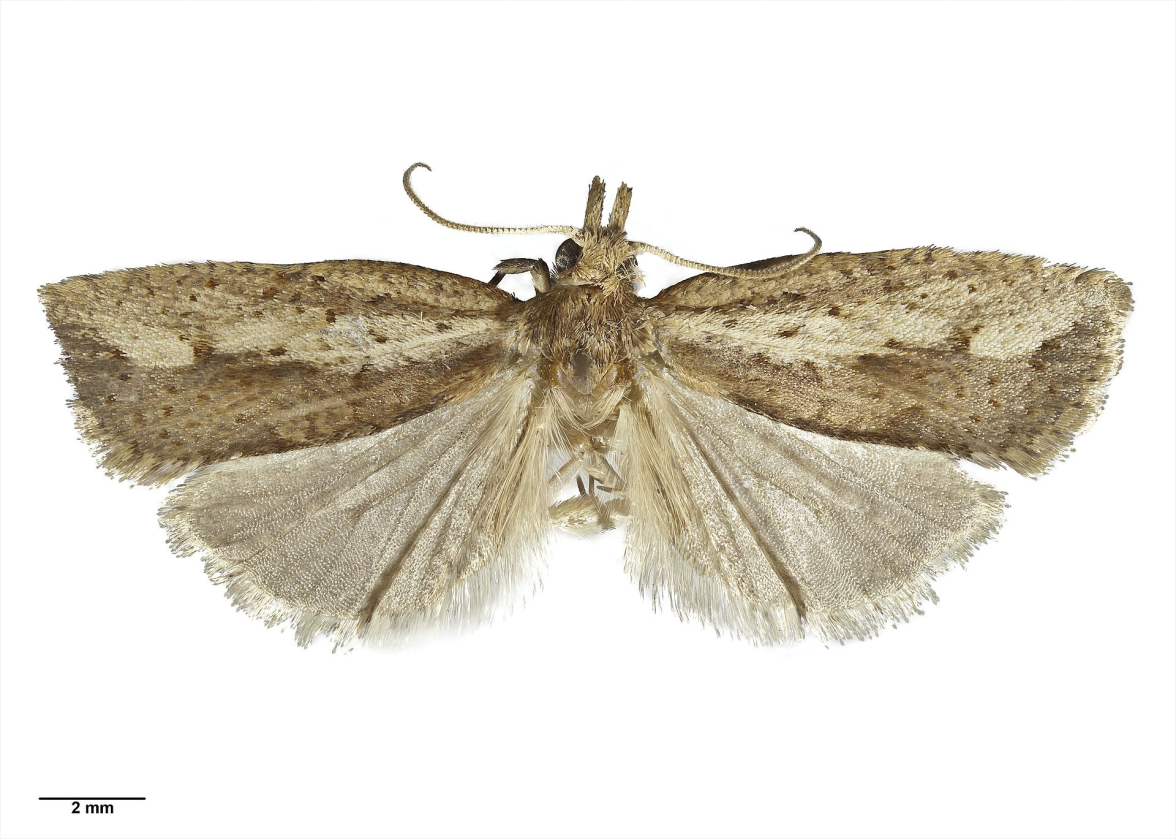 Ctenopseustis obliquana
Declana floccosa
Planotortrix notophaea
Images © Landcare Research (CC-BY 4.0)
Conclusion
eDNA from the larval meconium provides a molecular inventory of prey MOTUs. These inventories cover an entire nesting season, rather than showing only a snapshot in time of prey diversity.

Most prey diversity was represented by lepidoptera, a finding in line with other types of work in this area. Thrips were also well represented.

No difference in prey diversity between older/younger cells: Nests may not have been old/large enough to observe a difference.

This method will now be applied to Vespula species, and could be applied to other invasive species.
Thank you
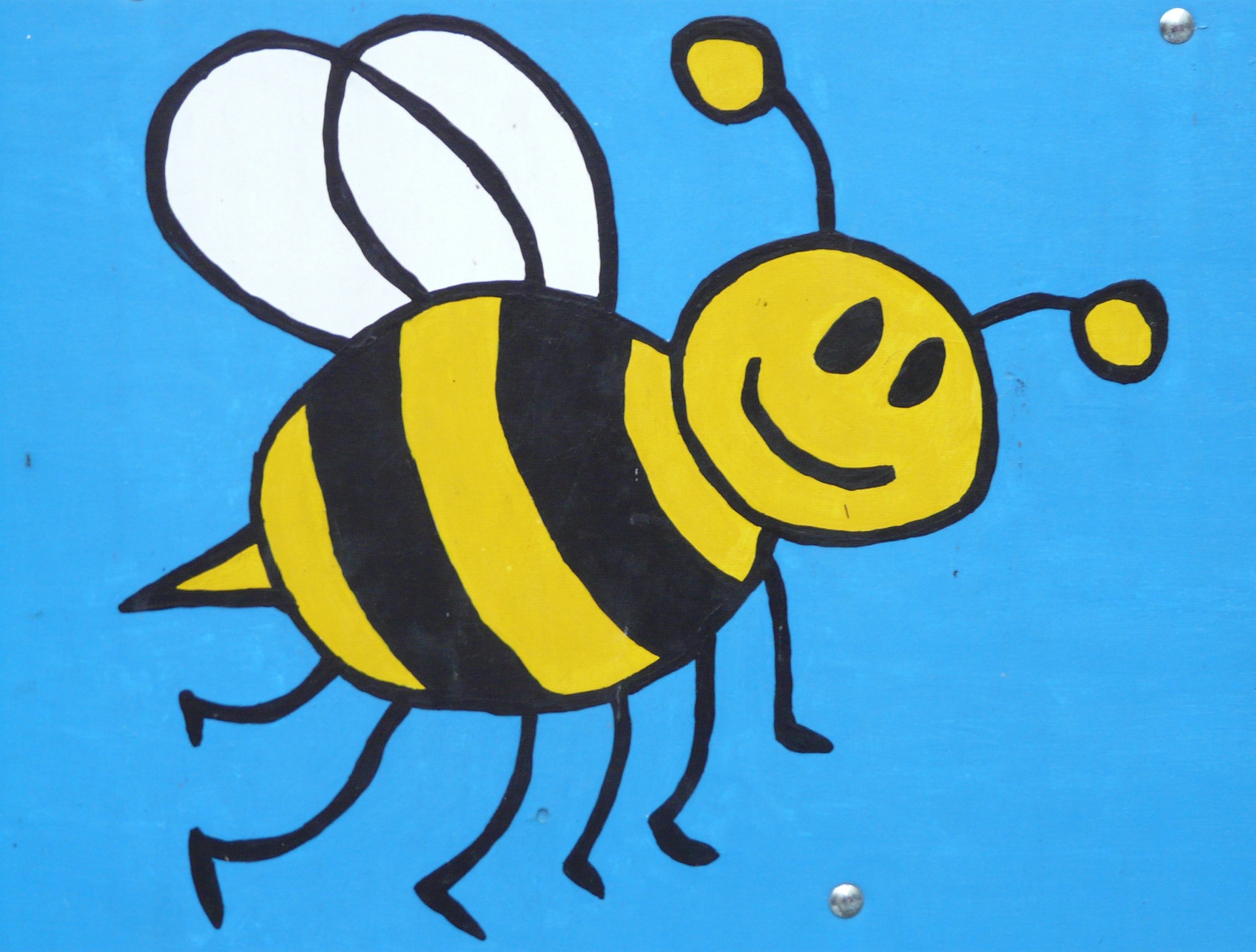 TomSaunders.co.nz
@TomSaundersNZ